Briefing to the Portfolio Committee on Human Settlements
Financial and Fiscal Commission
4 October 2017
For an Equitable Sharing of National Revenue
Presentation Outline
Introduction
Role and function of the Financial and Fiscal Commission
Past FFC recommendations and progress on their implementation
Housing Policy Regime post-2009
Key Issues within the sector
Human Settlements and Macro-Economic Environment
Budget Analysis and Performance
Recommendations – 2018 DOR
Conclusions
2
Briefing to the Portfolio Committee on  Human Settlements  04 October 2017
1. Introduction
Role and Function of the FFC
The Financial and Fiscal Commission (FFC)
Is an independent, permanent, statutory institution established in terms of Section 220 of Constitution
Must function in terms of the FFC Act
Mandate of Commission 
To make recommendations, envisaged in Chapter 13 of the Constitution or in national legislation to Parliament, Provincial Legislatures, and any other organ of state determined by national legislation
The Commission’s focus is primarily on the equitable division of nationally collected revenue among the three spheres of government and any other financial and fiscal matters
Legislative provisions or executive decisions that affect either provincial or local government from a financial and/or fiscal perspective
Includes regulations associated with legislation that may amend or extend such legislation
Commission must be consulted in terms of the FFC Act
Current research strategy focuses on developmental impacts of IGFR
4
Briefing to the Portfolio Committee on  Human Settlements  04 October 2017
Past FFC Recommendations
Recommendation: The government (NDOH) should accelerate accreditation of municipalities (housing function shift) where capacity exist
Government response: Accepted this recommendation
Developments on implementing recommendation: 
Six metros (Ekurhuleni, Tshwane, Johannesburg, eThekwini, Nelson Mandela Bay and Cape Town) by 2014
A technical task team to work on housing function was established (consists of FFC, National Treasury and NDHS)
In 2014/15 – Human Settlements Capacity Grant (HSCG) introduced to capacitate municipalities for housing function shift but reduced in 2015/16
2016/17 HSCG was stopped and the whole function shift/level 3 accreditation was abandoned and a new accreditation approach was developed and yet to be finalised to date, this created uncertainty within metros
5
2015/16 DOR recommendations
Recommendation: Municipalities especially metros should invest in forward looking processes and systems that will enable such municipalities to accurately understand and disaggregate housing demand
Recommendation: Metros focus on planning for rental flats and creating new (or transform existing) neighbourhoods in intermediate suburbs, which have lower densities than in the inner city
Recommendation: Government’s housing subsidy prioritises the most vulnerable groups, which include poor female-headed households with children below the age of 20 years and households containing adults who are permanently out of the labour market
Targets and indicators should be put in place and closely monitored annually
The national Department of Human Settlements should report on households benefitting from government housing programmes based on gender and by age group on a yearly basis
Government response: Accepted recommendations but no progress on implementation
6
Briefing to the Portfolio Committee on  Human Settlements  04 October 2017
2. Housing policy regime
3. Human Settlements and Economic Performance
Human Settlements and Economic Performance
Housing affordability is directly influenced by the state of the economy and is affected by a number of economic variables such as inflation, interest rate and unemployment among others
Furthermore, level of indebtedness in the country remains high
According to the World Bank, South Africans are the biggest borrowers in the world, with 86% of the population in debt
Households spending more on consumer goods and other goods and services 
Less to spend on housing – reducing housing affordability/not qualify for mortgage bond
10
Briefing to the Portfolio Committee on  Human Settlements  04 October 2017
Human Settlements and the Economy
Unemployment is one of the key challenges and directly affects housing affordability
The overall unemployment has increased over the recent years – with youth unemployment having increased from 32.7% in 2008 to 36.9% in 2015 and remains higher compared to adults (35-64 age bracket)
12
Briefing to the Portfolio Committee on  Human Settlements  04 October 2017
4. Key Sectoral Issues and Challenges
Increasing informal settlements
Housing backlog remain stubborn and high particularly in metropolitan municipalities due to a number of reasons including urbanisation
Informal settlements and inadequate housing remain high in metros and is far above the national average
The overall housing backlog is estimated around 2 million houses in 2017 compared to 1.5 million in 1994
14
Briefing to the Portfolio Committee on  Human Settlements  04 October 2017
Housing needs vs supply – secondary cities and metros
Housing gap is higher within the Housing Gap Market (households earning between R4000 to R17000 per month)
Within this group, the highest number of unhoused households is within the group earning between R4 000 and R9 000 per month both in metros and in secondary cities (for housing units valued between R130 000 and R300 000)
15
Briefing to the Portfolio Committee on  Human Settlements  04 October 2017
Lack of sustainability of the current delivery model
While funding for the delivery of housing has been increasing, the number of housing units delivered per annum continue to decline
This has been attributed to a number of factors including increasing costs over time and changes in policy (norms and standards)
Housing backlog has increased in recent years implying that more resources from the fiscus are needed to deliver to a required scale
This therefore stretches the fiscus and is not affordable given the current slow economic growth, increasing unemployment and other competing social needs including education and health
All these have led to questions over sustainability of the current funding and housing delivery model and a strong need to think about alternatives
16
Briefing to the Portfolio Committee on  Human Settlements  04 October 2017
Backlog on Tittle Deeds
While Government has constructed more than four million housing units since 1994, a significant number of those housing units are not registered to their owners/beneficiaries
In 2016, it was estimated that between 700 000 to 900 000 of government subsidised houses were yet to be transferred to their eligible beneficiaries.
Hence Government had targeted to reduce this backlog by at least 100 000 in 2016
 Backlog on tittle deeds is a negative constraint for beneficiaries wishing to improve own housing conditions or climbing up the housing ladder
17
Briefing to the Portfolio Committee on  Human Settlements  04 October 2017
Increasing housing gap market and challenges with FLISP
Broadly, government housing policies mainly target two income groups for direct intervention
Those earning between R0 and R3 500 per month (fully subsidised income group) and 
Those earning between R3 501 and R15 000 per month (targeted through FLISP)
Given current debates on what constitutes the Housing Gap Market, this market ranges from those households earning between R40000 to R17000 per month which is current FLISP’s range
One of the major constraints has been creditworthiness as qualifying households are required to apply for a mortgage bond from commercial banks to cover the difference between the subsidy amount and the actual house price
Unfortunately, due to high level of households’ indebtedness particularly within the target group, a number of qualifying households are failing to have access to mortgage bonds
18
Briefing to the Portfolio Committee on  Human Settlements  04 October 2017
Efficient land-use
The availability of developable/well located land suitable for housing development is very limited in the cities and in most cases is not owned by government
One of the solutions is for the government to consider multiple storey units as opposed to stand-alone housing units
While this increases the cost housing delivery, it is good as land is used efficiently
In the past the Commission also recommended consideration of brownfields development as opposed to Greenfields and that there must be some incentives for this
19
Briefing to the Portfolio Committee on  Human Settlements  04 October 2017
Population growth and new housing delivery in metros
Contextual Urban Challenge
Population growth in urban population has not been matched by the number of new residential properties constructed and there has been a lack of understanding with respect to unhoused urban population and funding/policy and institutional constraints
         
          Percentage of population growth in metros from 2001 to 2015 		        Percentage of new property in metropolitan municipalities
20
5. Budget Analysis and Performance
Nominal and real growth rate of Total DHS allocation- 2008/09 – 2019/20
22
Briefing to the Portfolio Committee on  Human Settlements  04 October 2017
Departmental expenditure trends – 2009/10-2016/17
Average spending performance of the department is 98% of allocated funds 
Slight dip in performance in 2012/13 F/Y  mainly attributed to the poor performance of RHIG (now shifted to DWS)
24
Briefing to the Portfolio Committee on  Human Settlements  04 October 2017
Spending performance by program 2010/11– 2016/17
25
Briefing to the Portfolio Committee on  Human Settlements  04 October 2017
Spending Pperformance by Program – 2016/17
Program 4  consistently shows good performance over the period with a spending of 99% in 2016/17

While the overall performance is good, the Commission has concerns with respect to the following:

Material underspending with respect to program 3 since 2013/14 
Mainly on compensation of employees, 
implementation of NUSP running behind schedule and 
SITA not providing required services as per service level agreement and could not be paid
26
Briefing to the Portfolio Committee on  Human Settlements  04 October 2017
Outcome performance - Sites and Units Targeted, Planned and delivered 2015/16 & 2016/17
Briefing to the Portfolio Committee on  Human Settlements  04 October 2017
27
Outcome performance – Other targets and actual performance 2015/16
28
6. Selected AG Findings
Selected Auditor-General Findings
Other issues raised by the AG over the past three years and progress made is summarised in the following table
30
Selected Auditor-General Findings
On compliance with legislation, AG identified the following:
Financial statements were not prepared in accordance with PFMA (40(1)(b)) in 2015/16 and 2016/17
Fruitless and wasteful expenditure incurred due to inadequate preventative controls
31
Briefing to the Portfolio Committee on  Human Settlements  04 October 2017
7. Recommendations – 2018/19 DOR
Recommendations
The Department of Human Settlements should undertake a review of the Finance Linked Individual Subsidy Programme (FLISP) to find ways of ensuring that qualifying individuals who are single and without dependants are included as beneficiaries from the programme and that FLISP is implemented in a standardised manner across provinces
Provincial departments of human settlements and other key departments including the provincial departments of basic education and transport should align their delivery plans particularly for new human settlements development. This can be done by
Establishing functional inter-sectoral coordination committees where relevant departments will meet to discuss new infrastructure development projects relating to habitable human settlements
Ensuring that the portion of the Education Infrastructure Grant and funding from the Provincial Equitable Share are aligned to the portion of the Human Settlements Development Grant for new housing developments
33
Briefing to the Portfolio Committee on  Human Settlements  04 October 2017
Conclusion
DHS’s overall spending performance has been good over the last 7 years – average spending over 98% of allocated funds
However, there is a consistent under-performance with respect to program 3
Number of households provided with housing opportunities continues to decrease
Targets set for 2016/17 under-achieved and this raises concerns particularly in the Gauteng province which has three metros and experiencing in-migration
While target for capacitating municipalities has been over-achieved, there has been slow progress with respect to finalization of new/revised accreditation framework
Generally, there has been an improvement with respect to AG’s findings in 2015/16 compared to previous years. However of concern are issues relating to underspending in programme 3 and the consistent failure of DHS to prepare financial statements in accordance with PFMA (40(1)(b))
34
Briefing to the Portfolio Committee on  Human Settlements  04 October 2017
FFC’s Website: www.ffc.co.za
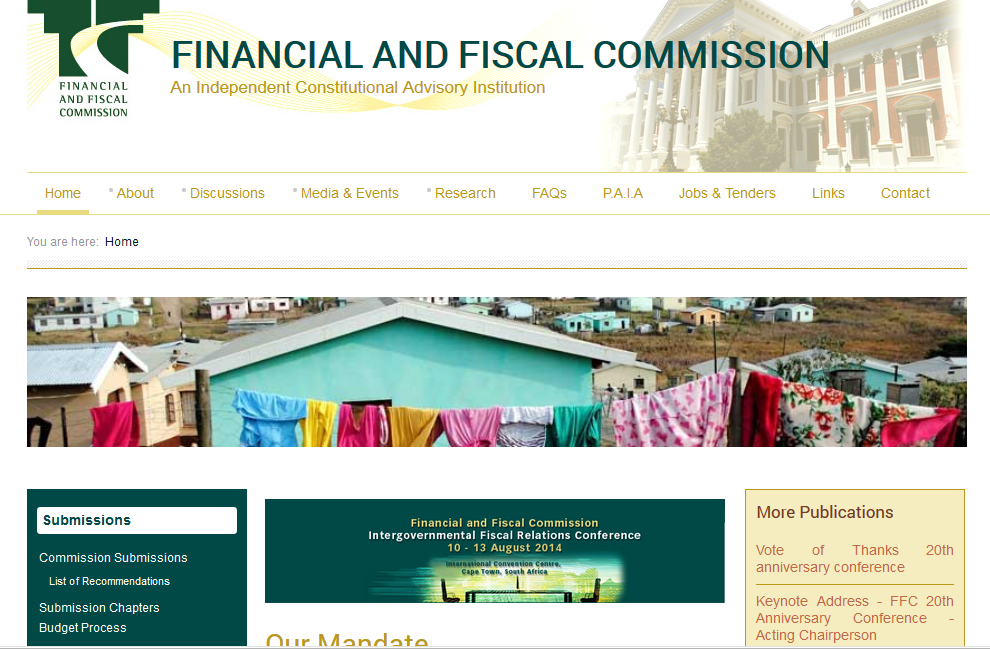 35
FFC MTBPS Training for SCoA_September 2014
Introduction to the Financial and Fiscal Commission 2014